Государственное бюджетное учреждение здравоохраненияГОРОДСКАЯ ПОЛИКЛИНИКА № 107 Департамента здравоохранения города МосквыОтчет о работе в 2016 году по районам Свиблово и Бабушкинский
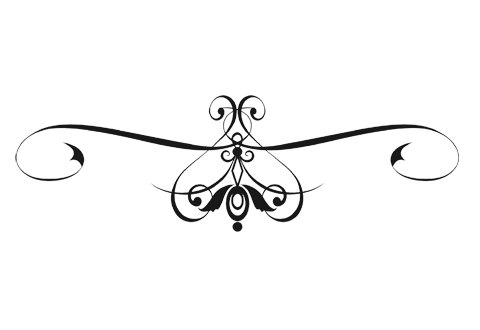 ИСТОРИЯ
Учреждение создано в 1966 году как 107-я городская поликлиника, располагающаяся на Алтуфьевском шоссе. 
В 70-х годах прошлого века началась массовая застройка района Отрадное многоэтажными домами, возникла потребность в оказании квалифицированной первичной медико-санитарной помощи большому количеству жителей. 
В 1986 году для поликлиники в районе улиц Декабристов и Хачатуряна была выделена территория, построено новое девятиэтажное здание.
В 2012 году, в ходе реорганизации здравоохранения, приказом Департамента здравоохранения города Москвы от 05.05.2012 № 405, к Городской поликлинике № 107 были присоединены четыре городские поликлиники, ставшие нашими филиалами, обслуживающие жителей районов Отрадное, Свиблово, Северное и Южное Медведково. 
Всего в настоящее время в составе ГБУЗ «ГП № 107 ДЗМ» пять учреждений, обслуживающих 261427 человек прикрепленного населения.

 Городская поликлиника № 107 (численность населения 66086)
Филиал № 1 (бывш. ГП 31) (численность населения 69351)
Филиал № 2 (бывш. ГП 48) (численность населения 41020)
Филиал № 3 (бывш. ГП 144) (численность населения 41822)
Филиал № 4 (бывш. ГП 165) (численность населения 43145)
СТРУКТУРА ОБЪЕДИНЕНИЯ
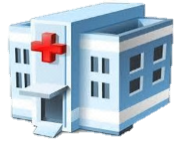 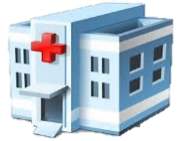 ФИЛИАЛ № 1
улица Снежная дом 22
30 минут транспортом
(авт. 628 от м.Отрадное до ост. к-т Сатурн, далее 4 мин пешком)
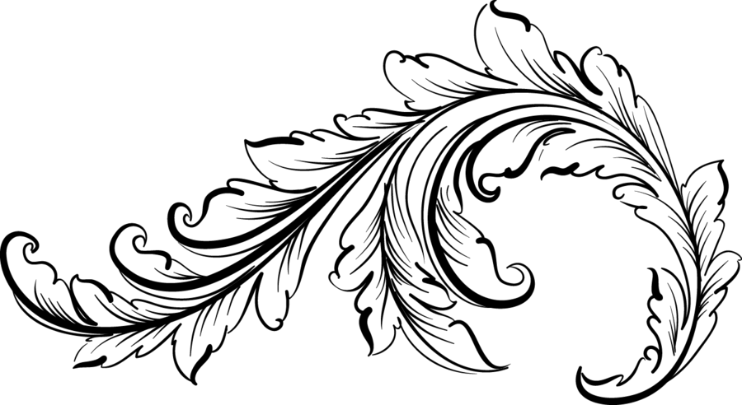 ФИЛИАЛ № 2
улица Бестужевых дом 15
16 минут пешком
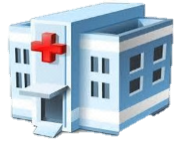 ФИЛИАЛ № 3
улица Полярная дом 28
30 минут транспортом
(авт. 605 от м.Отрадное до ост. Полярная улица, далее авт. 174 до ост. Поликлиника)
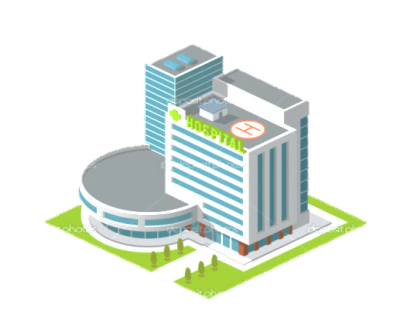 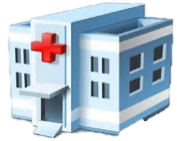 ГБУЗ «ГП № 107 ДЗМ»
(головное учреждение)
ГОРОДСКАЯ ПОЛИКЛИНИКА № 107
улица Декабристов дом 24
ст. м. Отрадное
ФИЛИАЛ № 4
улица Пестеля дом 6А
11 минут пешком
РАЙОНЫ СВИБЛОВО И БАБУШКИНСКИЙ
Филиал № 1

ул. Снежная, 22

8-499-180-80-55
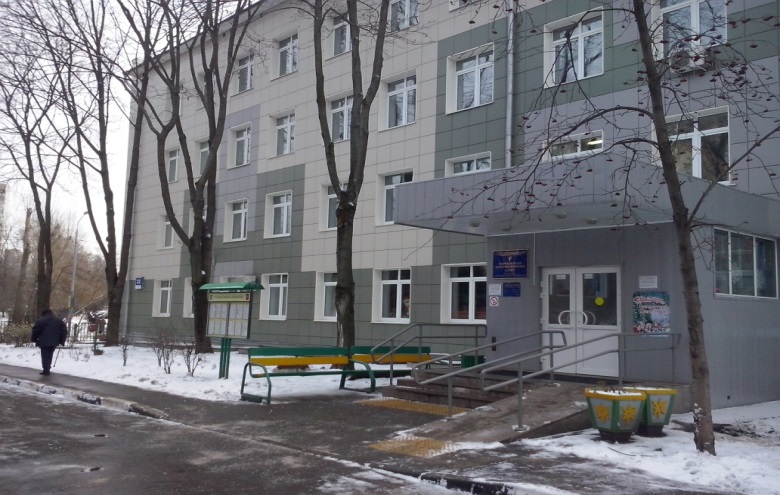 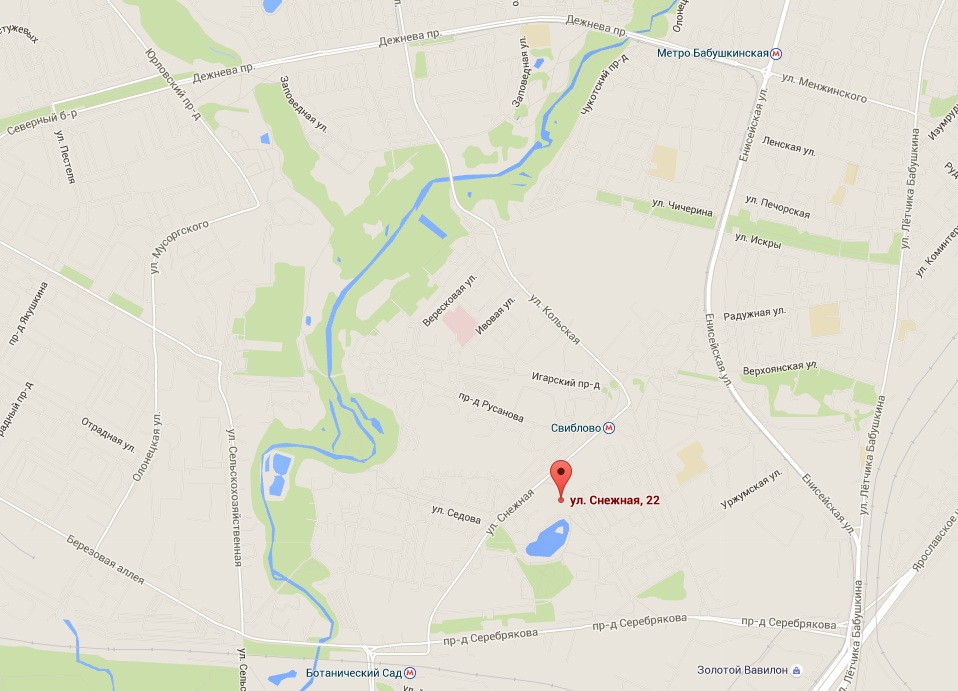 2 км
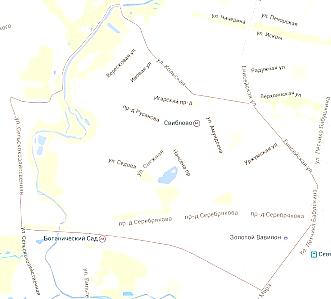 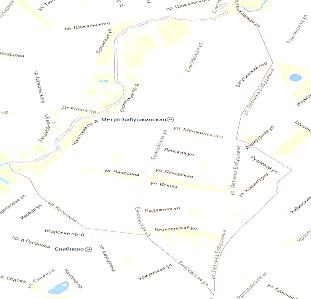 278 м
Филиал № 1
500 м
Район Свиблово
Район Бабушкинский
СТРУКТУРА И ЧИСЛЕННОСТЬ РАЙОНА
ПОДРАЗДЕЛЕНИЯ В СОСТАВЕ ОБЪЕДИНЕНИЯ
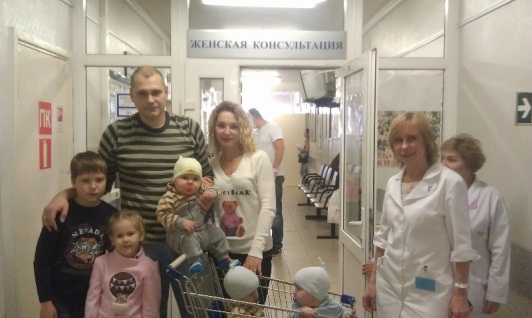 Терапевтические отделения (10 отделений)
Отделение медицинской помощи на дому
Хирургическое отделение
Офтальмологическое отделение
Консультативно-диагностическое отделение 
Урологическое отделение
Женские консультации (5 подразделений)
Отделение онкологии
Центр здоровья
Отделение профилактики
Кардиологические кабинеты
Неврологические кабинеты
Эндокринологические кабинеты 
Оториноларингологические кабинеты 
Дневной стационар на 75 коек 
Кабинеты восстановительного лечения 
Отделение платных медицинских услуг
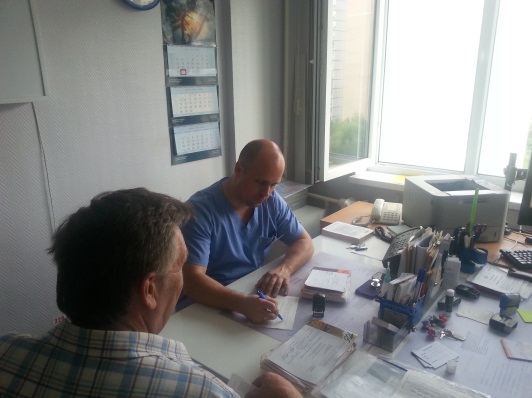 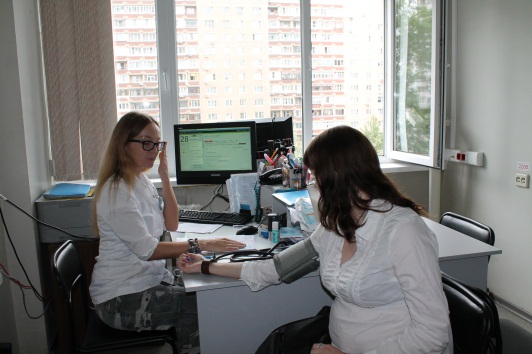 ДЕЯТЕЛЬНОСТЬ
Поликлиника, располагая мощностями 
Городской поликлиники № 107, консультативно-диагностического отделения и четырех филиалов, оказывает медицинскую помощь по следующим направлениям:
- терапия,
- гастроэнтерология,
- гинекология,
- колопроктология,
- урология,
- онкология,
- неврология,
- офтальмология,
- реабилитация,








- оториноларингология,
- маммология,
- кардиология,
- иммунология,
- эндокринология,
- хирургия,
- лабораторная диагностика
- высокотехнологичная медицинская помощь.
На все виды деятельности учреждение имеет 
Лицензию № ЛО-77-01-011369 от 01.12.2015 (бессрочная).
НАШИ СПЕЦИАЛИСТЫ
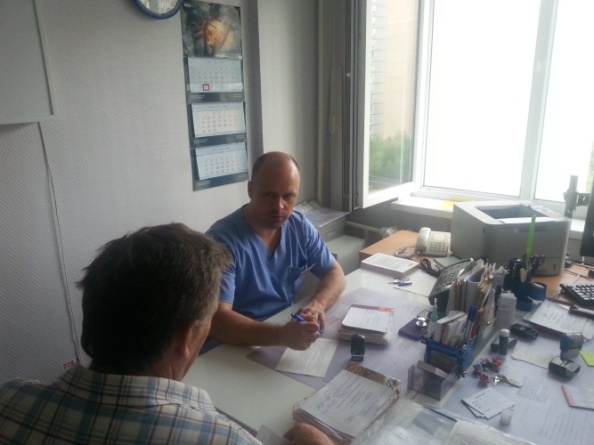 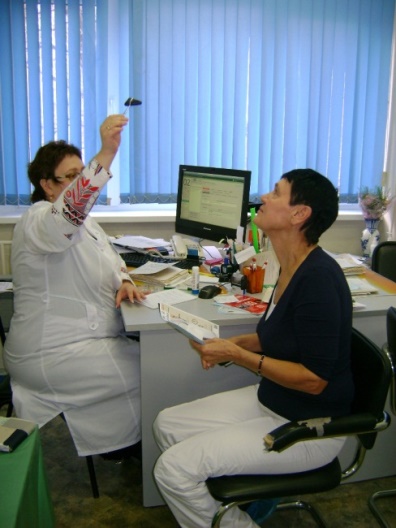 - врач-терапевт,
- врач-уролог,
- врач-колопроктолог,
- врач-акушер-гинеколог,
- врач-оториноларинголог,
- врач-эндоскопист,
- врач-офтальмолог,
- врач-стоматолог,
- врач-невролог,
- врач-маммолог,
- врач-онколог,
- врач-кардиолог,
- врач-эндокринолог,
- врач-гастроэнтеролог,
- врач-иммунолог,
- врач-ревматолог.
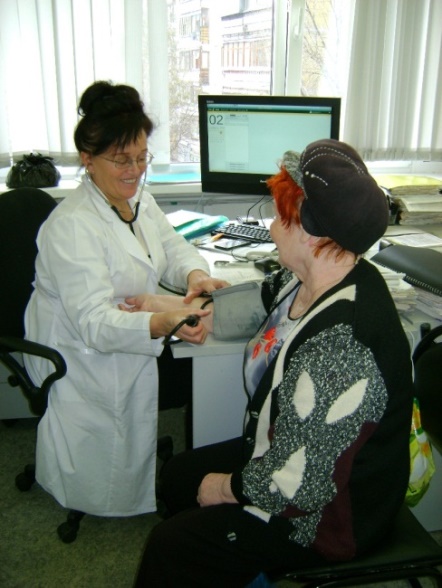 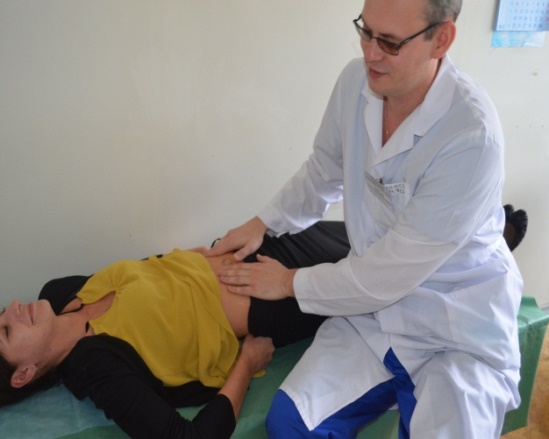 ШТАТЫ И КАДРЫ
РАБОТА ВРАЧЕЙ
ХИРУРГИЧЕСКАЯ РАБОТА ФИЛИАЛА
УКРЕПЛЕНИЕ МАТЕРИАЛЬНО-ТЕХНИЧЕСКОЙ БАЗЫ
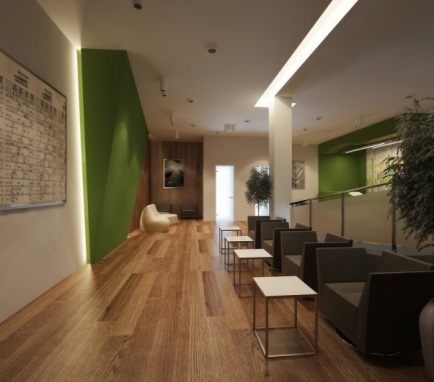 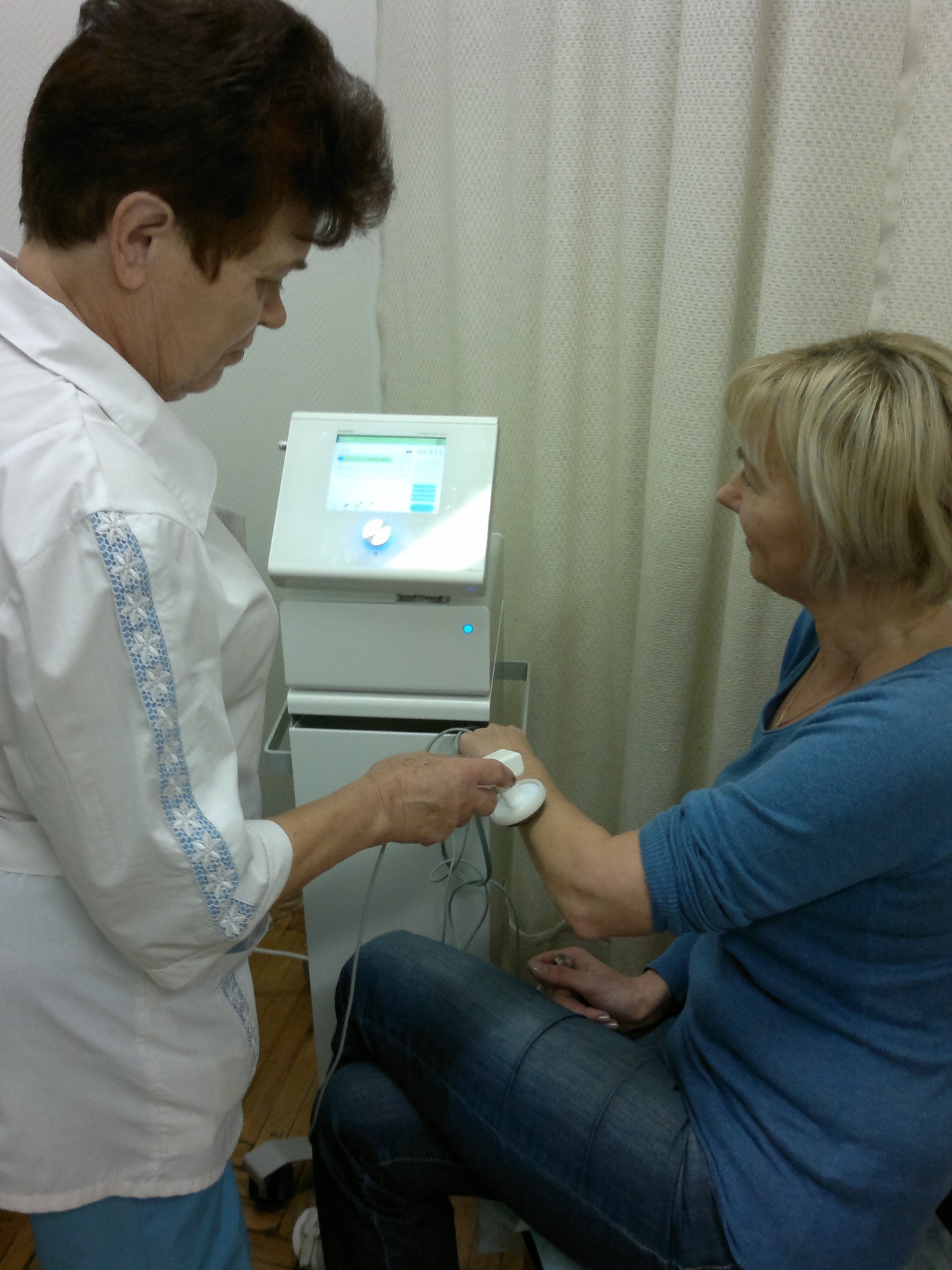 В 2011 году в филиале закончен капитальный ремонт.
В 2015 году была установлена новая медицинская мебель в кабинетах врачей, мебель общего назначения в холлах на этажах филиала – в зонах комфортного пребывания, установлены кулеры с питьевой водой и вендинговые аппараты со снеками.
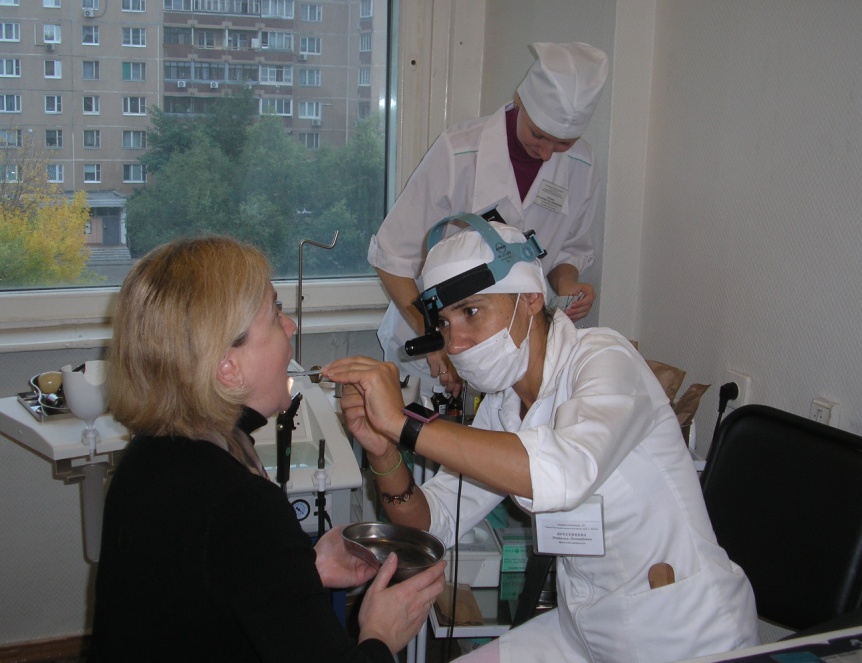 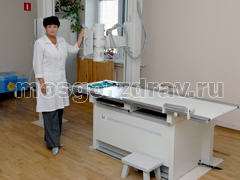 УСЛОВИЯ КОМФОРТНОГО ПРЕБЫВАНИЯ
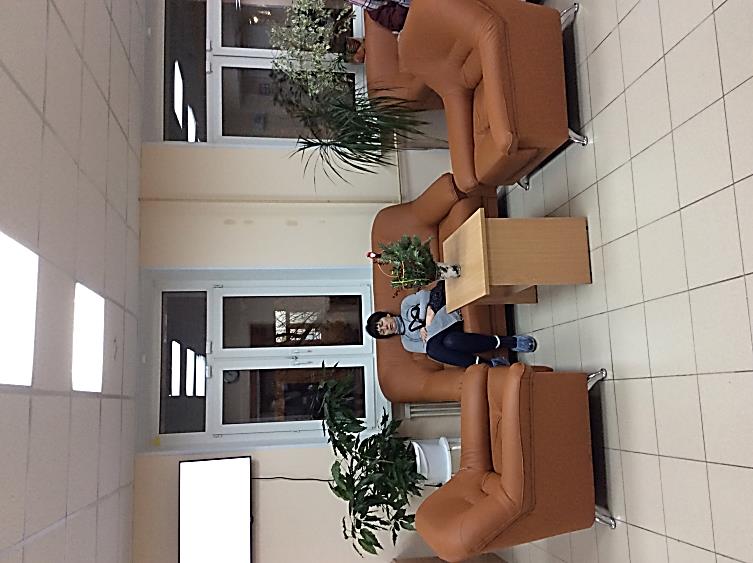 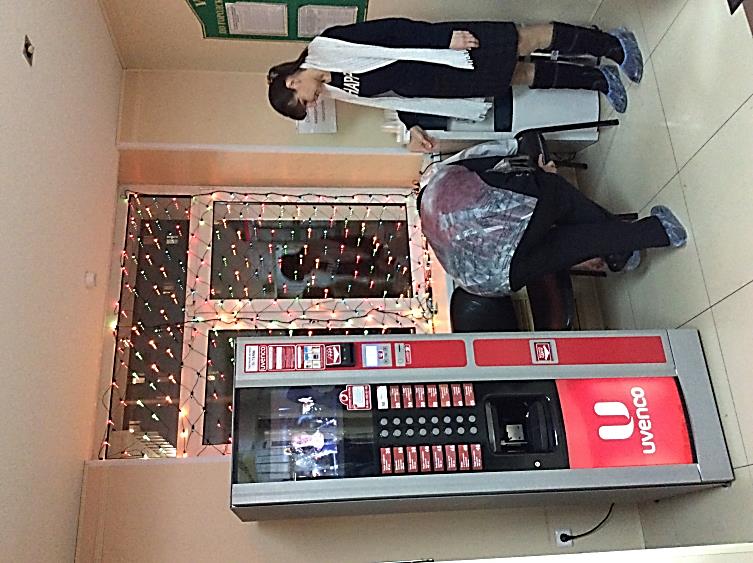 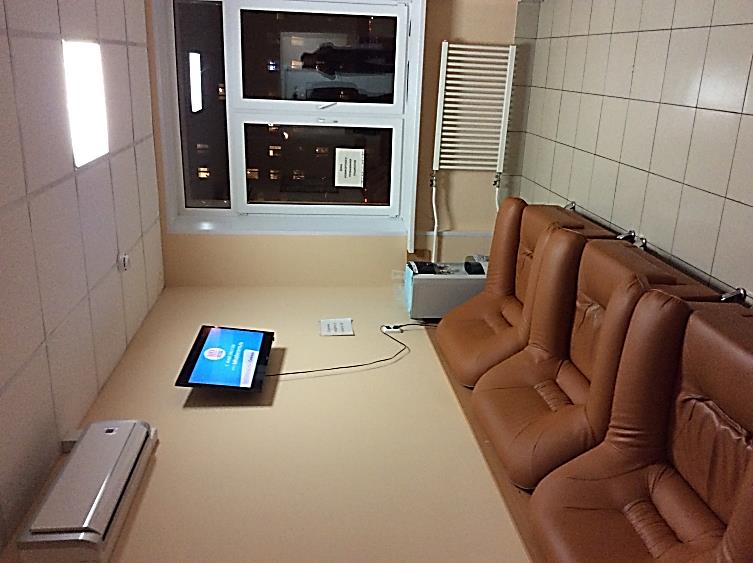 Зоны комфортного пребывания имеются в каждом филиале ГБУЗ «ГП № 107 ДЗМ», оборудованы:

кулером и стаканчиками для воды,
кондиционерами (сплит-системами),
телевизорами для демонстрации роликов о здоровом образе жизни,
комфортными диванами и креслами,
вендинговыми аппаратами с кофе и снеками.
СТРУКТУРА ЗАБОЛЕВАЕМОСТИ ЖИТЕЛЕЙ РАЙОНА. 
Трудоспособный возраст
СТРУКТУРА ЗАБОЛЕВАЕМОСТИ ЖИТЕЛЕЙ РАЙОНА

Трудоспособный возраст
ПРОФИЛАКТИЧЕСКАЯ РАБОТА
Диспансерное наблюдение за инвалидами и участниками Великой Отечественной войны и воинами-интернационалистами
ПРОФИЛАКТИЧЕСКАЯ РАБОТА
Численность инвалидов, состоящих на учете в ГБУЗ «ГП № 107 ДЗМ»
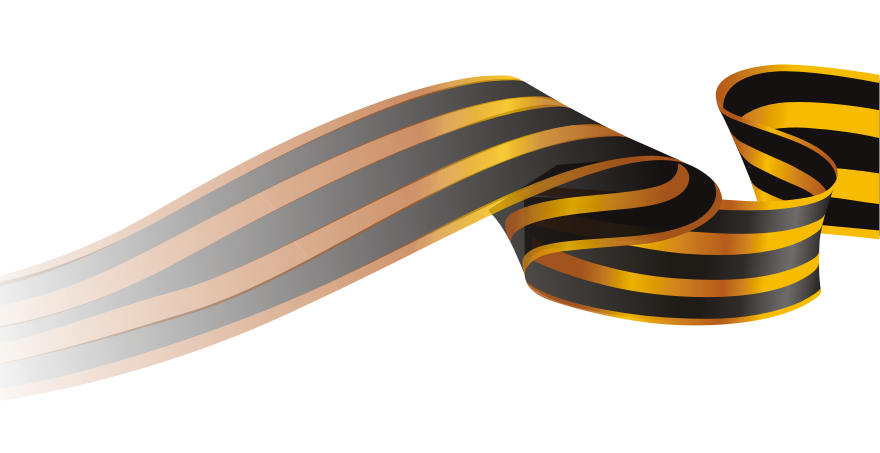 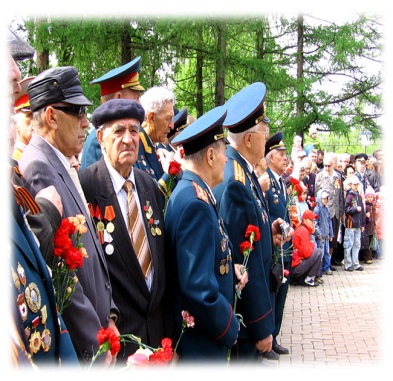 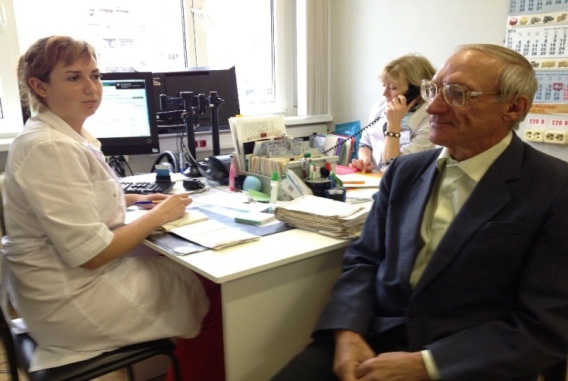 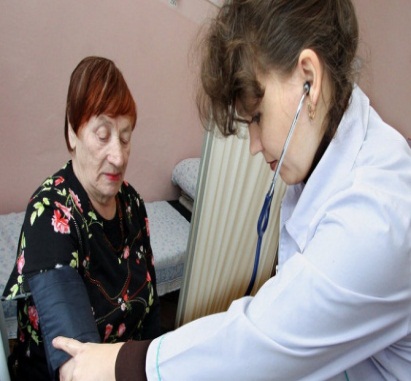 МЕРОПРИЯТИЯ ПО МЕДИЦИНСКОЙ ПРОФИЛАКТИКЕ
САНИТАРНО-ГИГИЕНИЧЕСКОЕ ОБУЧЕНИЕ НАСЕЛЕНИЯ
Школы пациентов
проучено:

В 2015 г. – 4067 пациентов,
В 2016 г. – 3120 пациентов.

Школа артериальной гипертонии,
Школа здорового образа жизни,
Школа по сахарному диабету,
Школа профилактики инсульта,
Школа по заболеваниям простаты,
Школа по рассеянному склерозу,
Школа бронхиальной астмы,
Школа для больных болезнью Паркинсона,
Школа глаукомы,
Школа для пациентов с заболеваниями 
костно-мышечной системы,
Школа для беременных,
Школа по варфаринотерапии и др.
Школы Центра здоровья
проучено:

В 2015 г. – 1030 пациентов,
В 2016 г. – 798 пациентов.

Школа при риске гипертонической болезни,
Школа при риске бронхиальной астмы,
Школа при риске болезней 
костно-мышечной системы,
Школа при риске ожирения,
Школа при риске сахарного диабета,
Школа «Жизнь без табака» и др.
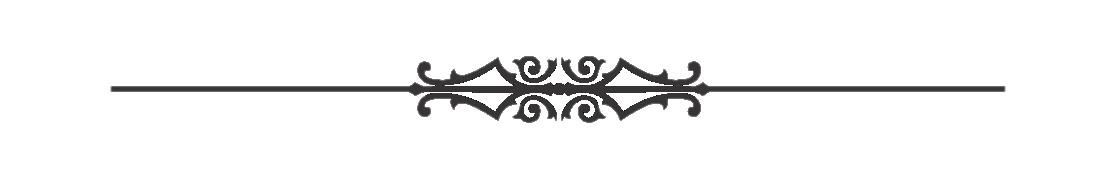 [Speaker Notes: Это цифры по объединению. Т.к. Центр здоровья – структура централизованная. В школах при ф.3 – 1524 пациента в 2014 году]
САНИТАРНО-ГИГИЕНИЧЕСКОЕ ОБУЧЕНИЕ НАСЕЛЕНИЯ
Центр здоровья
Кабинеты здорового пациента
Школы здоровья
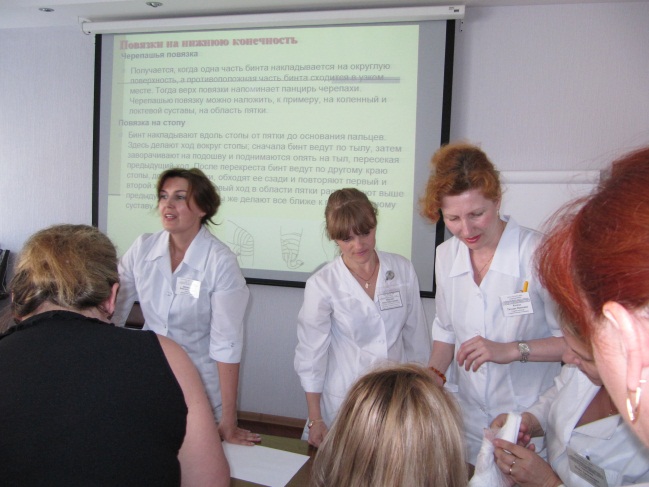 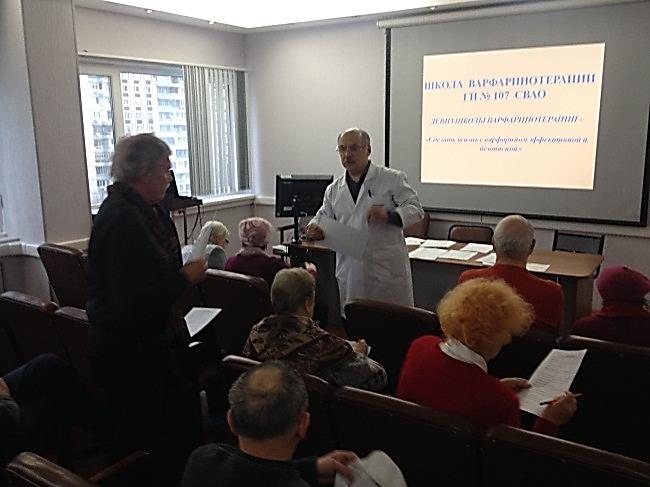 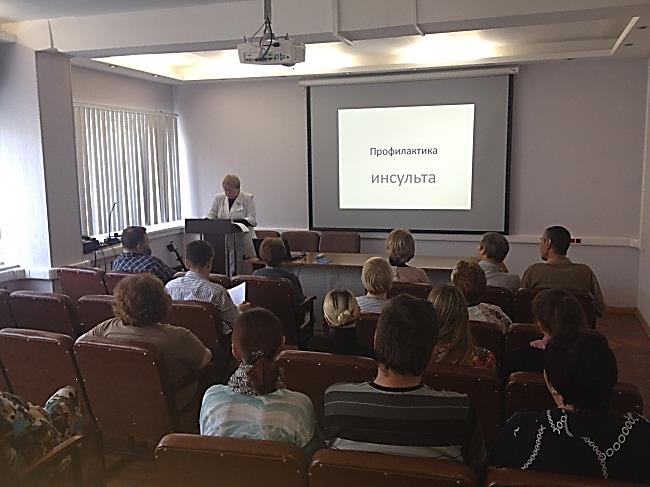 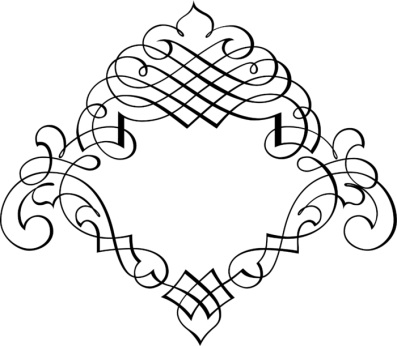 ПОСТОЯННОЕ ОБУЧЕНИЕ – И СОТРУДНИКОВ И ПАЦИЕНТОВ
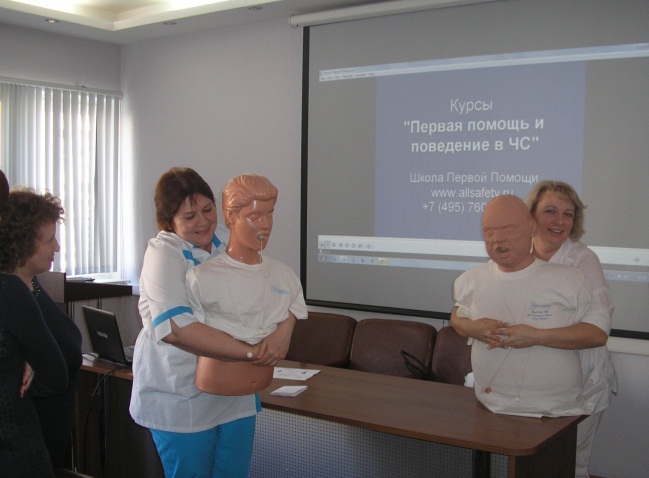 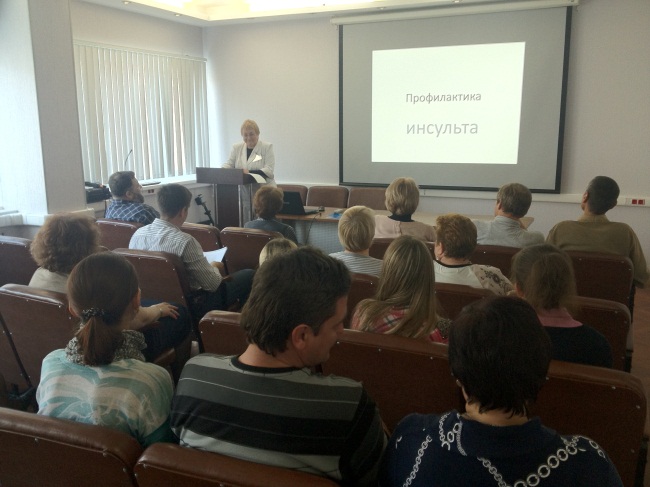 Проведение 
тренингов 
персонала
Обучение 
пациентов
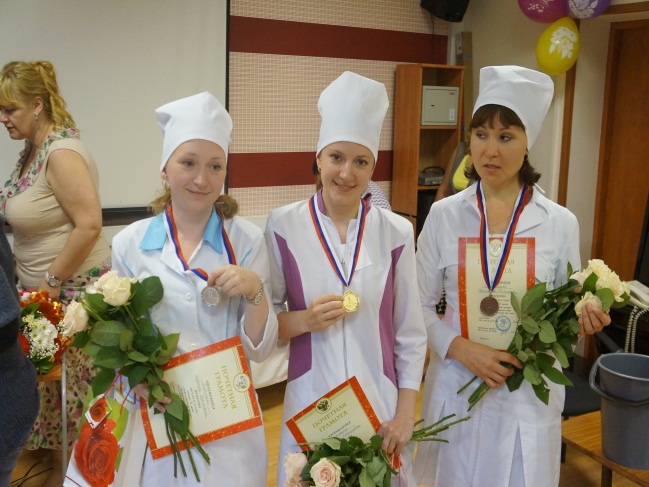 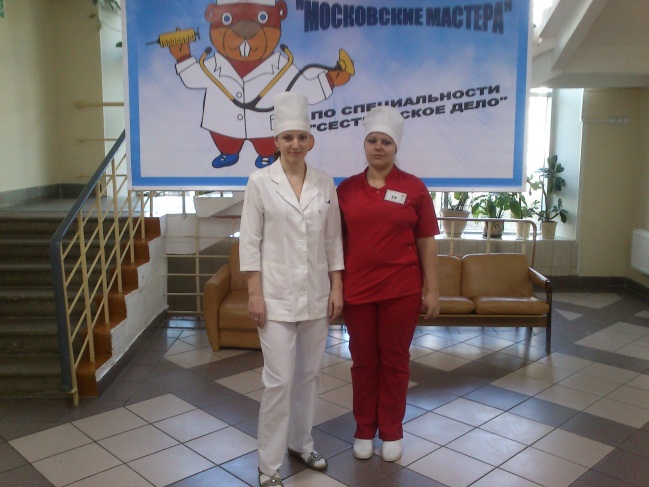 Всего 
в 
лидерах!
Проведение 
конкурсов 
среди 
сотрудников
ИНФОРМИРОВАННОСТЬ НАСЕЛЕНИЯ
Справочно-информационные материалы,
Стенды,
Буклеты,
Официальный сайт,
Демонстрация роликов, посвященных здоровому образу жизни и диспансеризации в холлах филиалов.

Заседания общественного совета:
в 2015 году проведено
4 заседаний.

Встречи с населением:
в 2016 году проведено 
114 встреч.
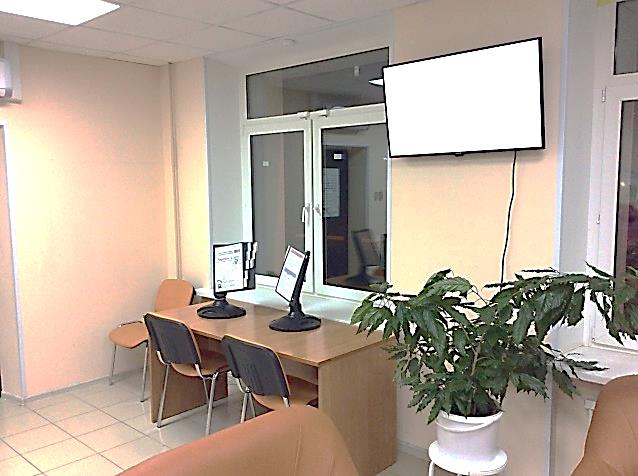 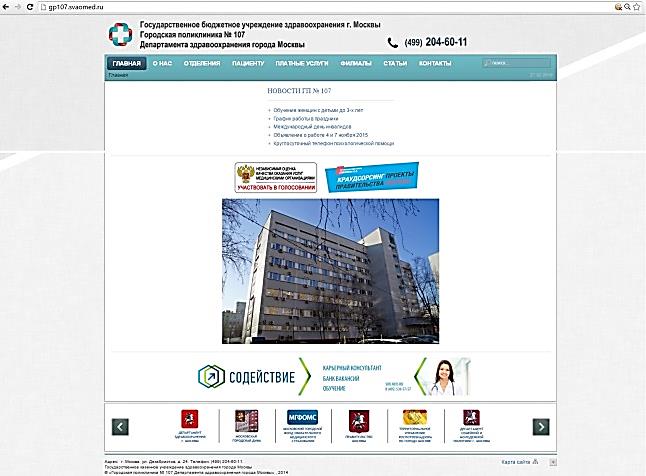 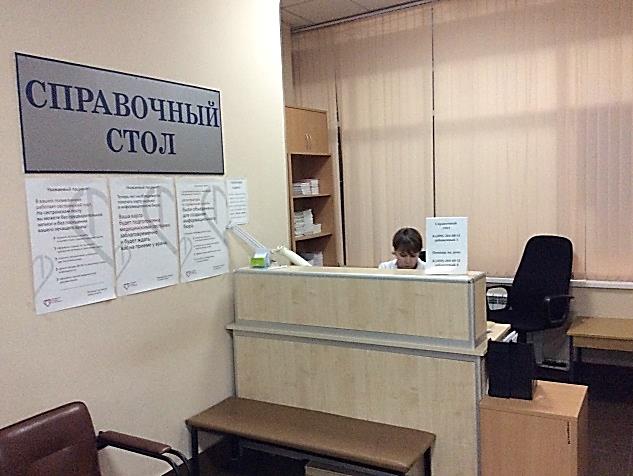 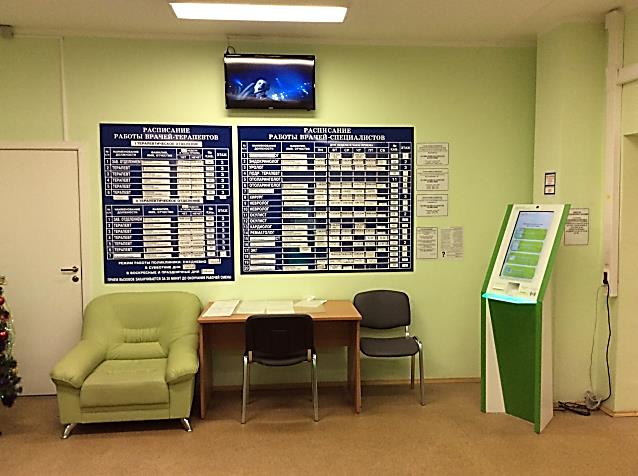 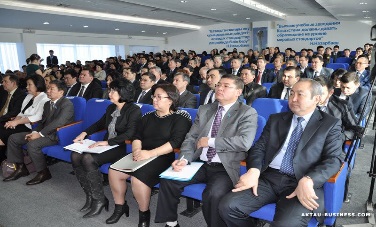 ДНИ ОТКРЫТЫХ ДВЕРЕЙ В 2016 ГОДУ
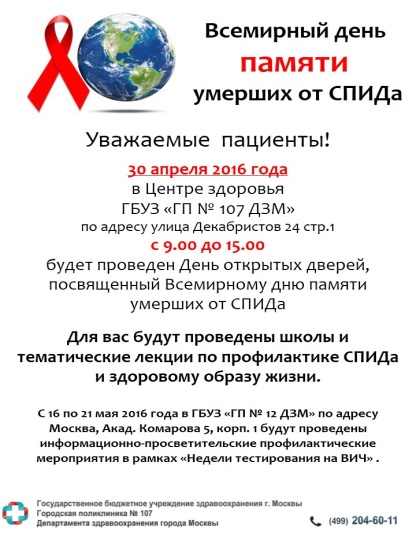 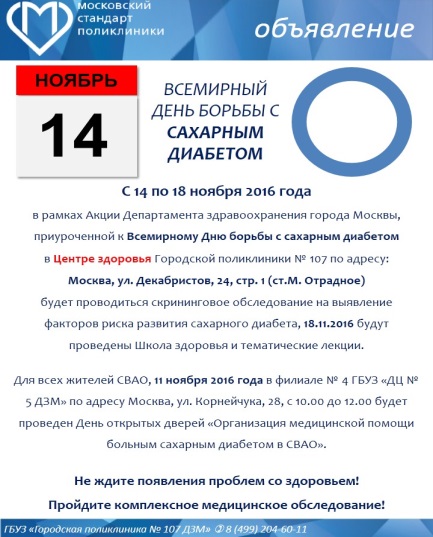 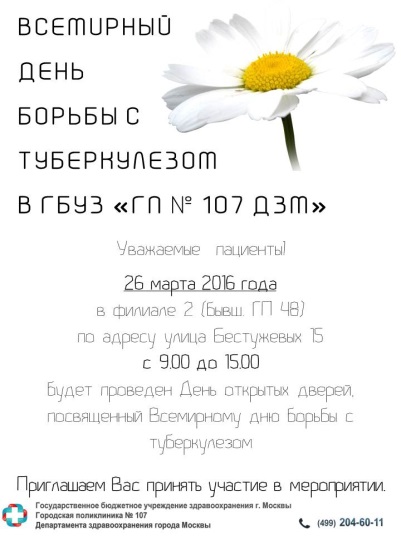 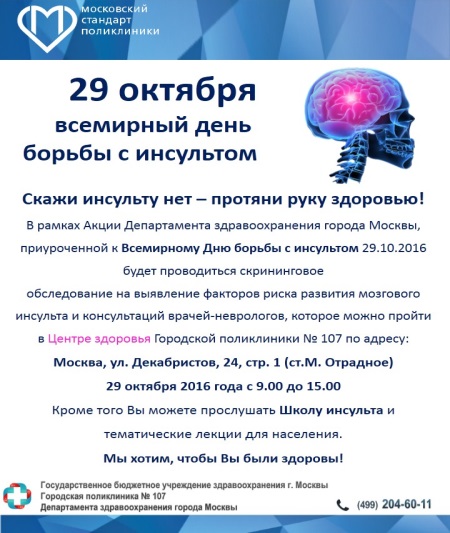 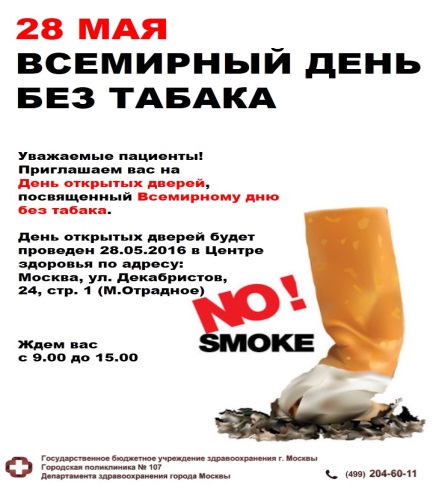 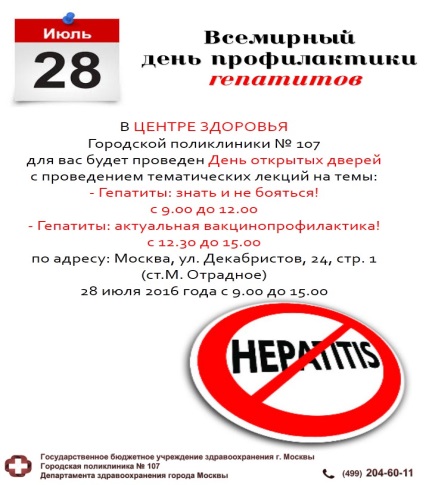 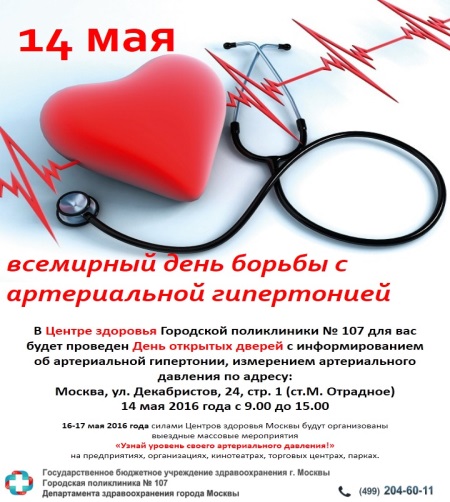 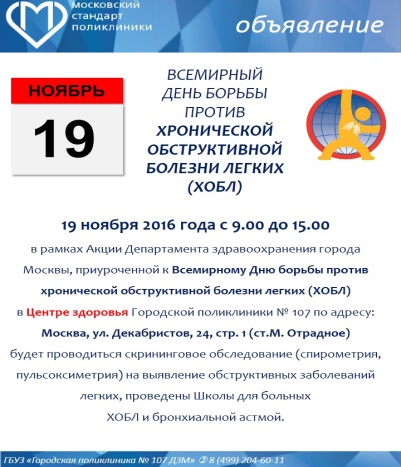 РАБОТНИКИ ЗДОРОВОГО ОБРАЗА ЖИЗНИ
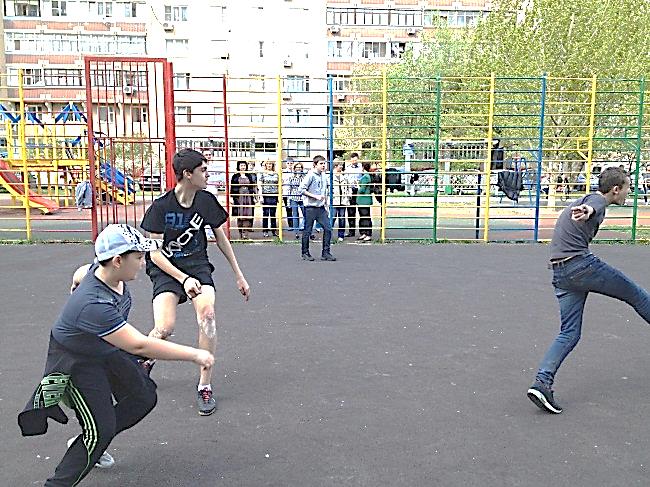 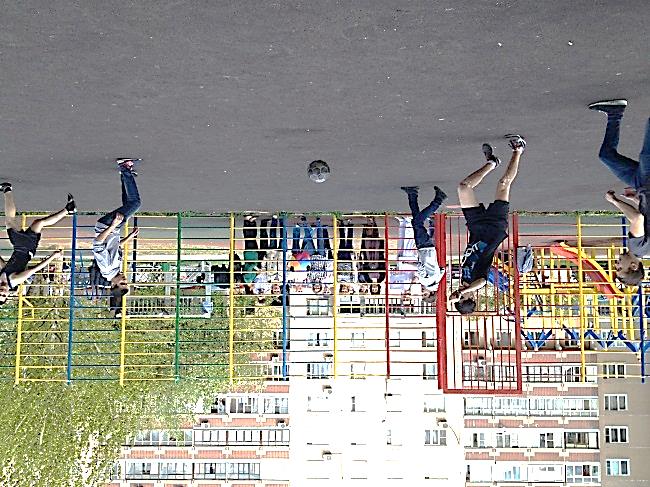 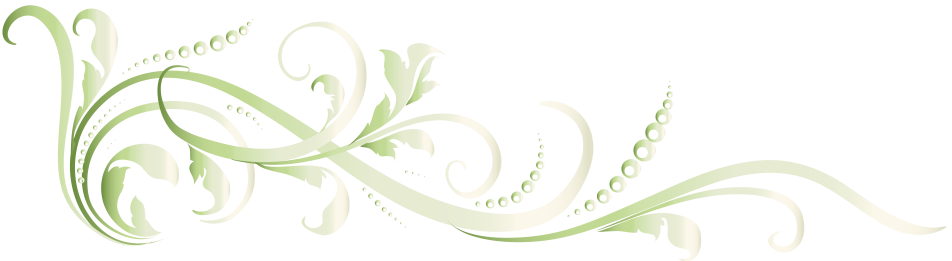 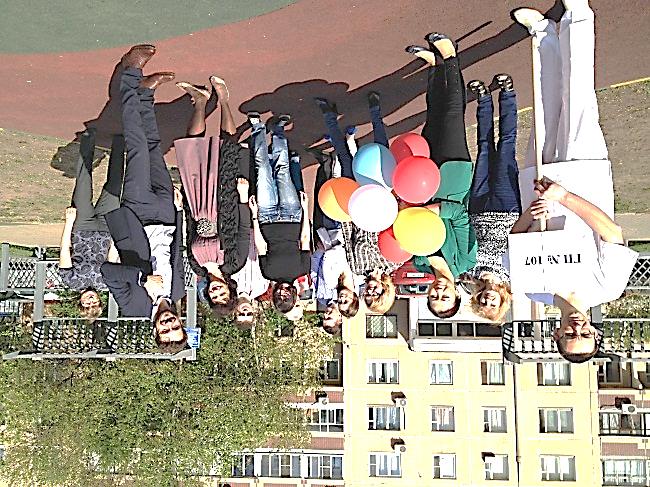 РАБОТА ДНЕВНОГО СТАЦИОНАРА
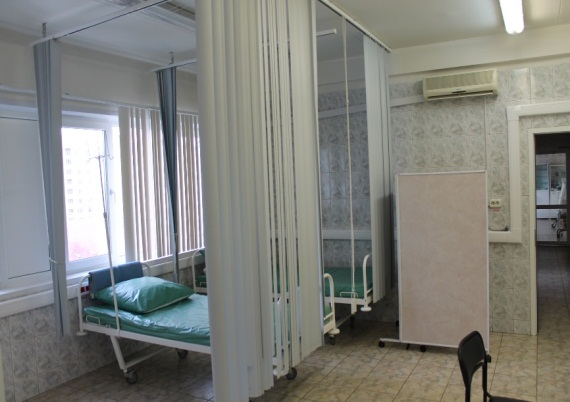 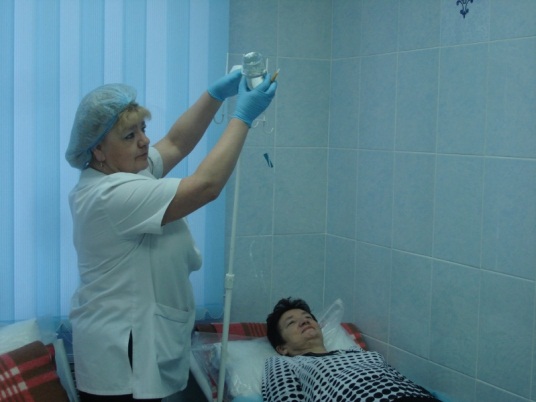 42719
32905
55
75
4250
3255
[Speaker Notes: Цифры объединения (койки)]
МЫ – ПАТРИОТЫ!
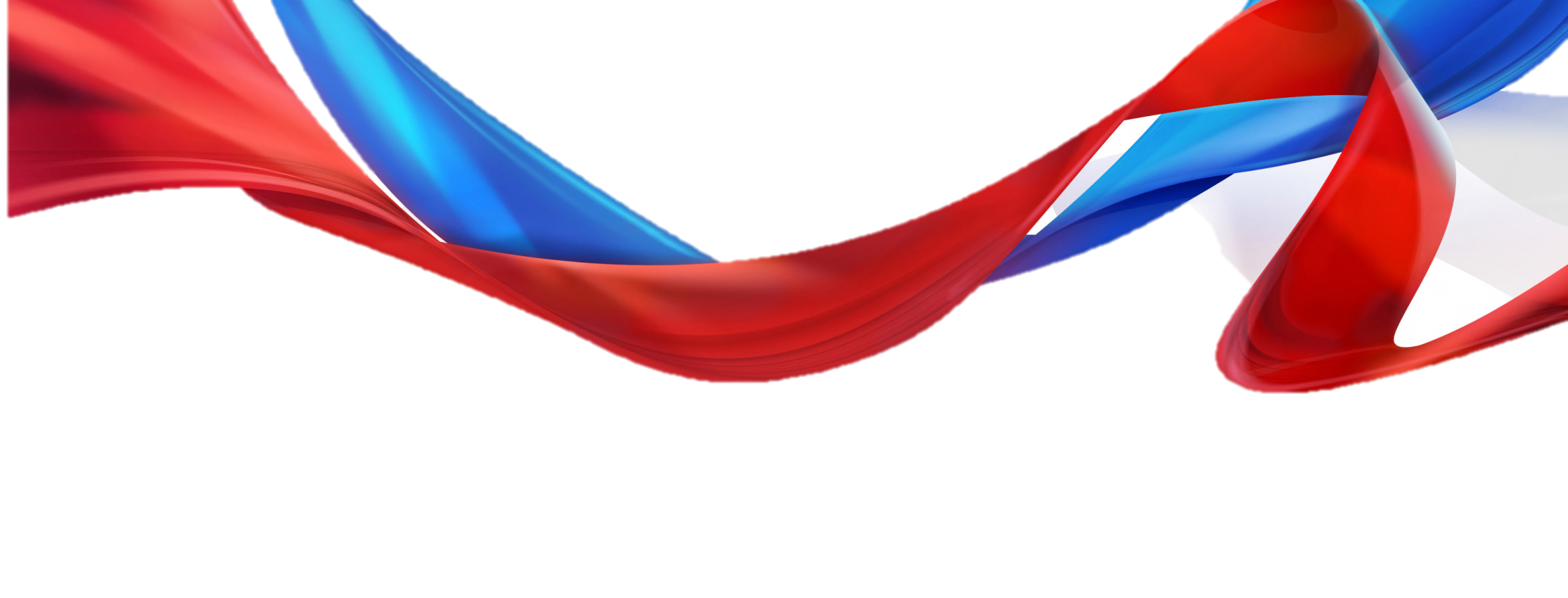 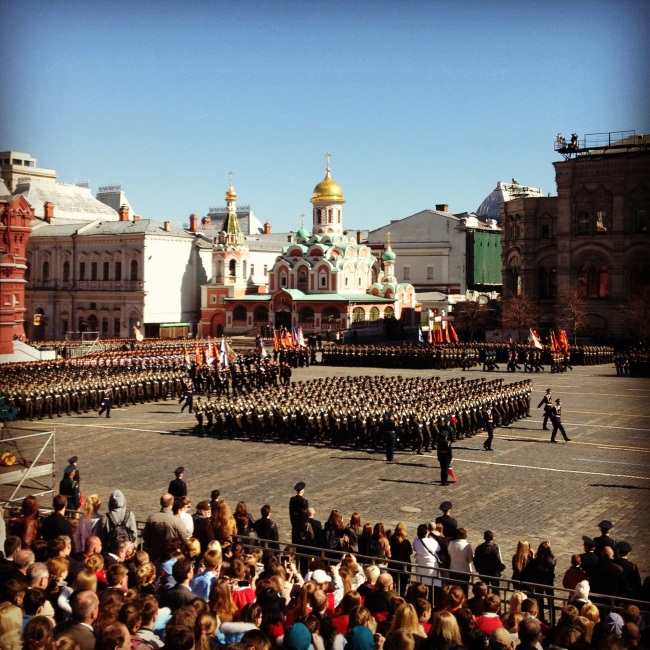 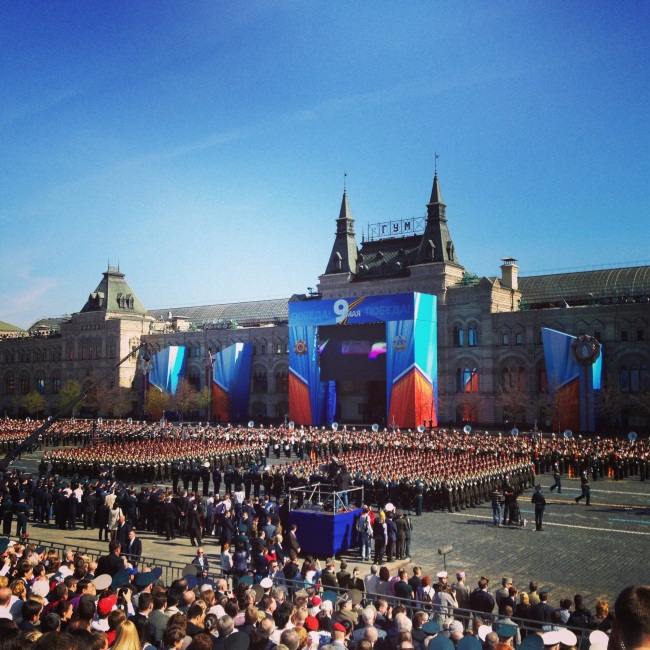 Сотрудники поликлиники – участники Парада Победы
ВЫСОКОТЕХНОЛОГИЧНАЯ ДИАГНОСТИКА
МРТ (магнитно-резонансный томограф)
 Рентгеновские аппараты
 Денситометр
 Маммограф
 Ультразвуковое оборудование
 Гастродуоденоскопия, ректороманоскопия
 Оценка эффективности функционирования мышечной и периферической нервной системы
 Лабораторный комплекс
 Компьютерная офтальмологическая система
 Передовое оториноларингологическое оборудование
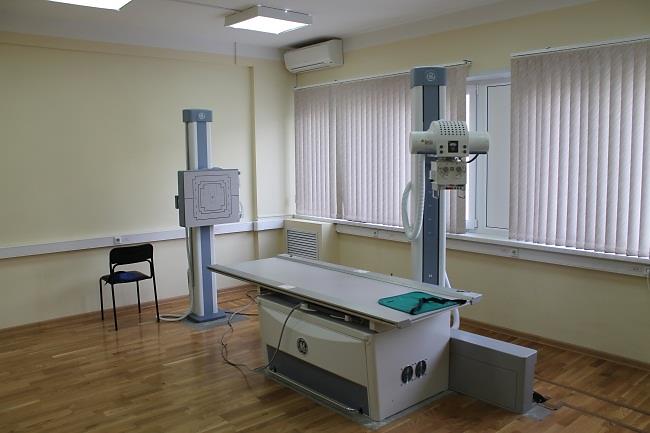 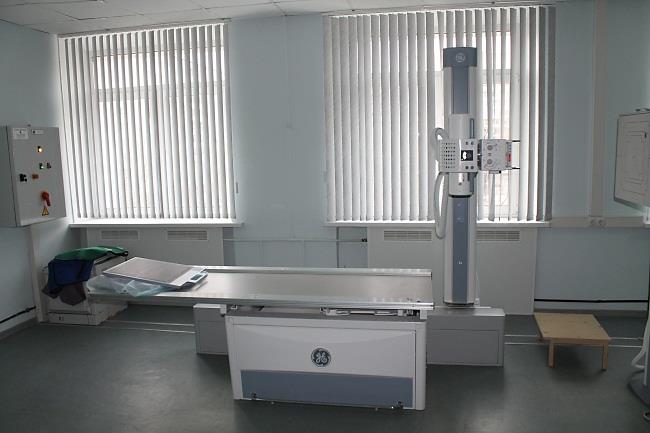 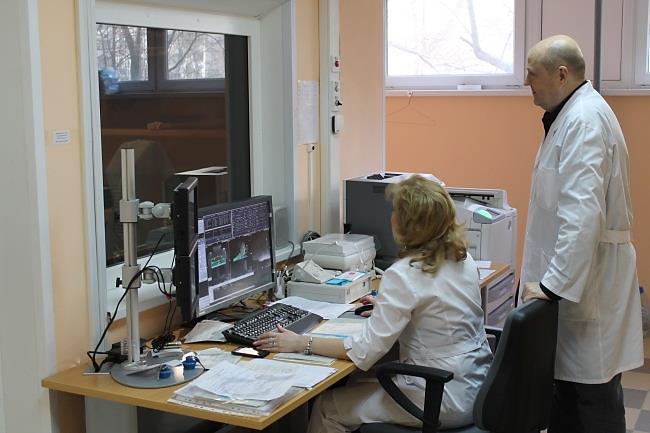 Рентгеновский аппарат
Рентгеновский аппарат
Пультовая МРТ
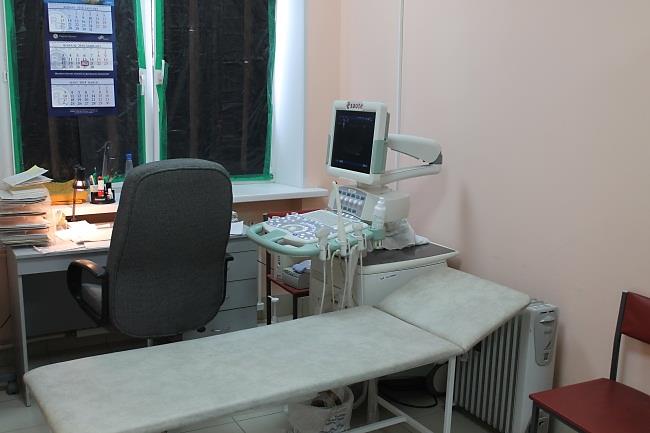 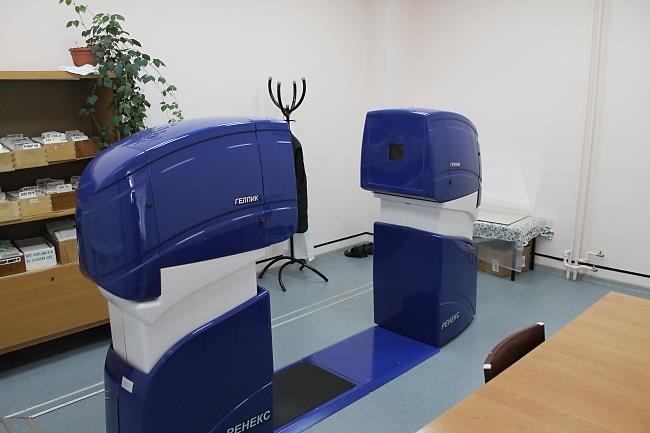 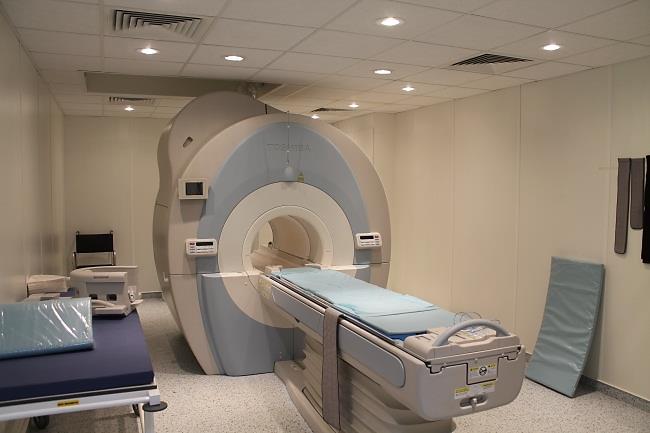 Аппарат УЗИ
Флюорограф
Аппарат МРТ
КОНТАКТНАЯ ИНФОРМАЦИЯ
Главный врач ГБУЗ «ГП № 107 ДЗМ»
БОЛЬШАКОВА ЕЛЕНА ВИКТОРОВНА
8-499-907-63-24
Москва, ул. Декабристов, 24

Заведующая филиалом № 1
ГОРБАТЕНКОВА ЕЛЕНА АНАТОЛЬЕВНА
8-499-180-80-55
Москва, ул. Снежная, 22

Телефон Единой «Горячей линии» ГБУЗ «ГП № 107 ДЗМ»
8-499-204-14-22

Сайт ГБУЗ «ГП № 107 ДЗМ» в сети Интернет
http://www.gp107.svaomed.ru
Спасибо за внимание!Ждем вас в нашей поликлинике!Будьте здоровы!
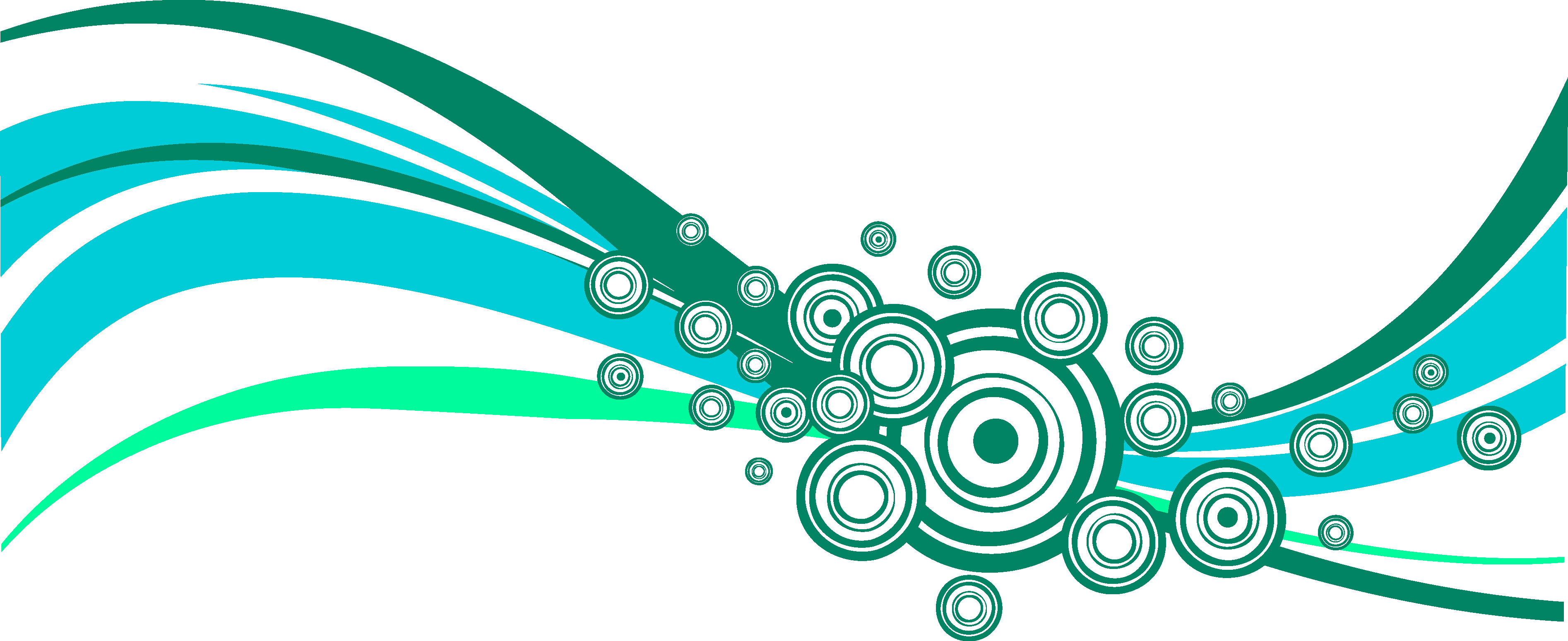